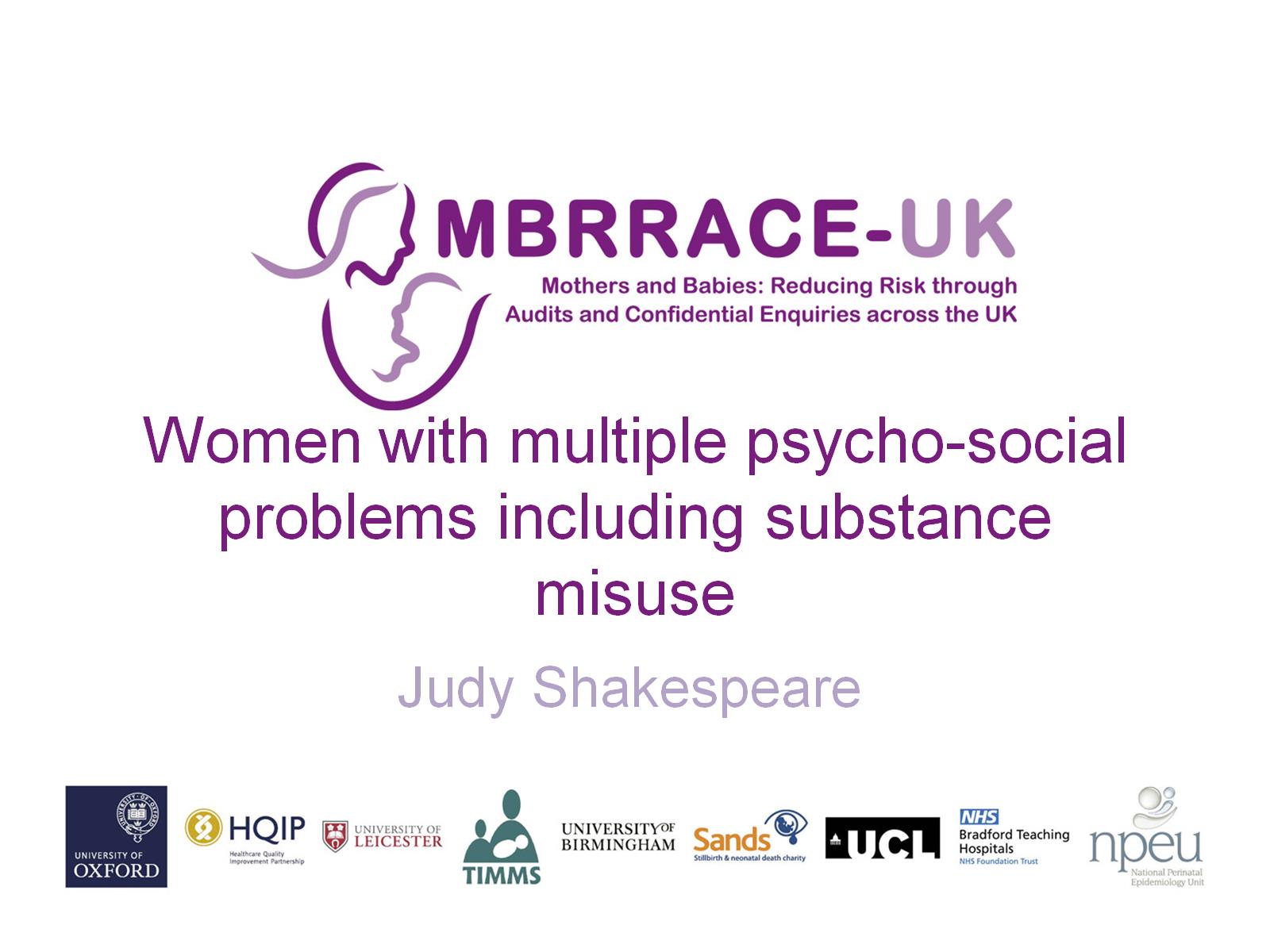 Women with multiple psycho-social problems including substance misuse
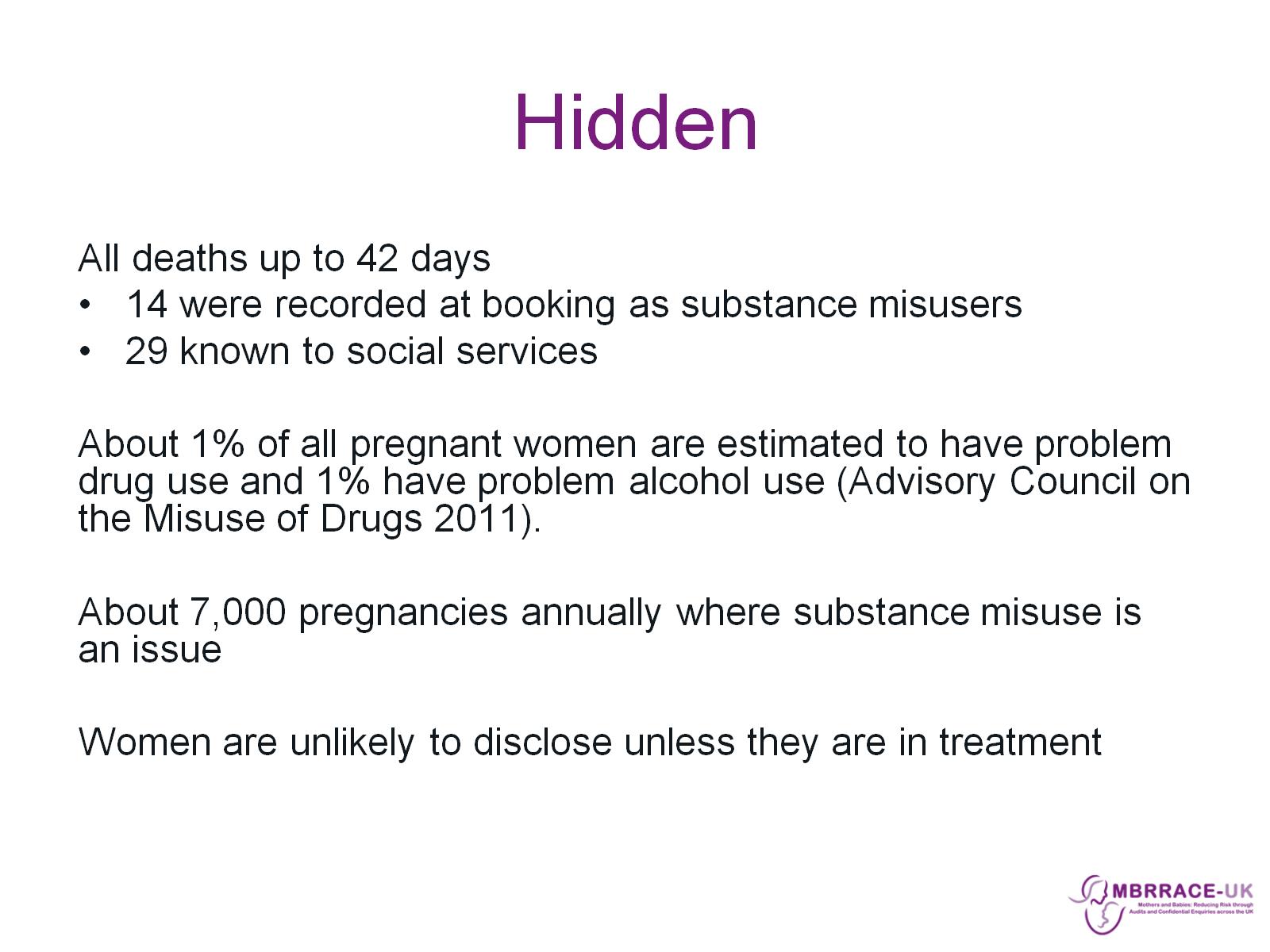 Hidden
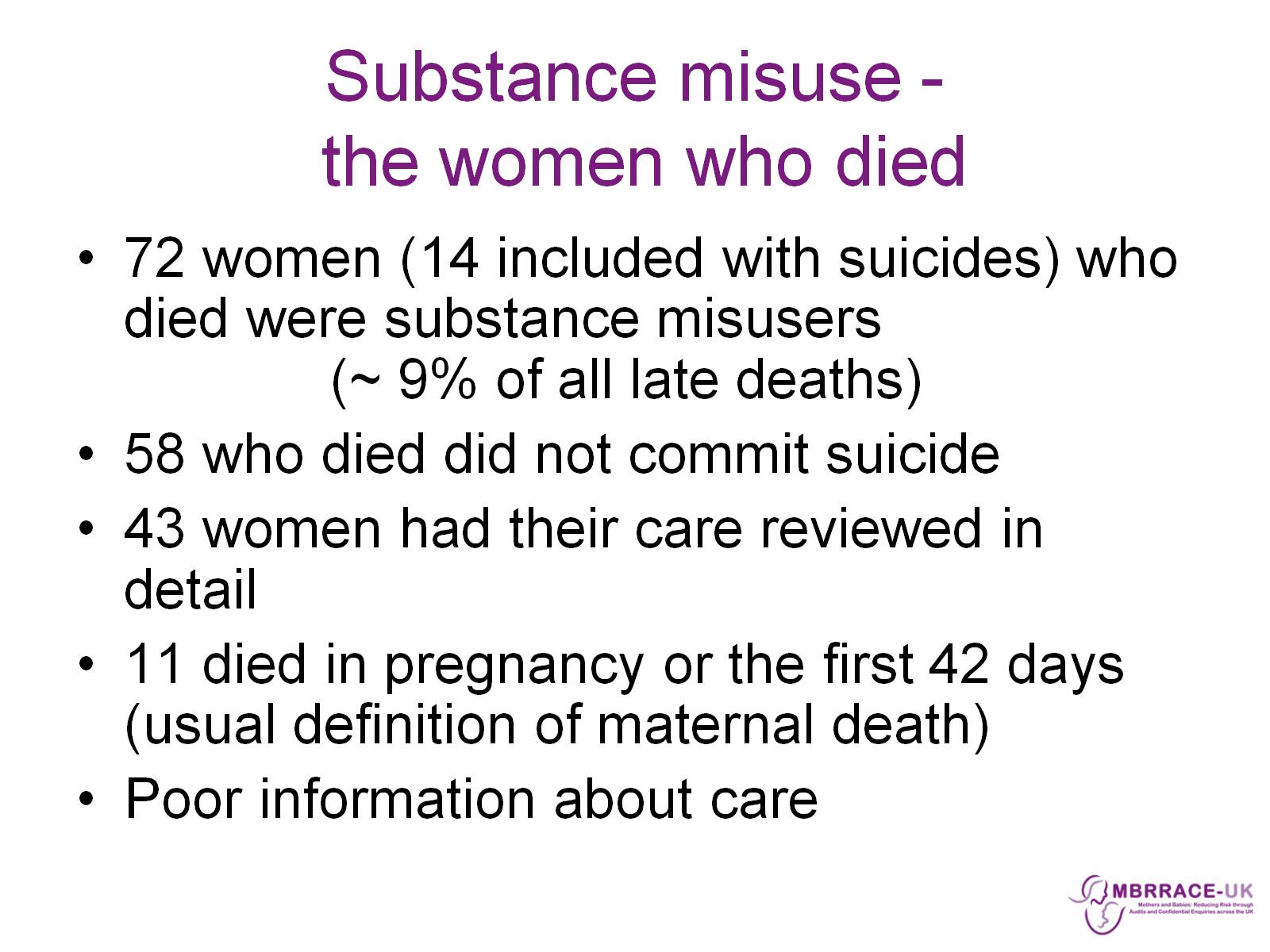 Substance misuse - the women who died
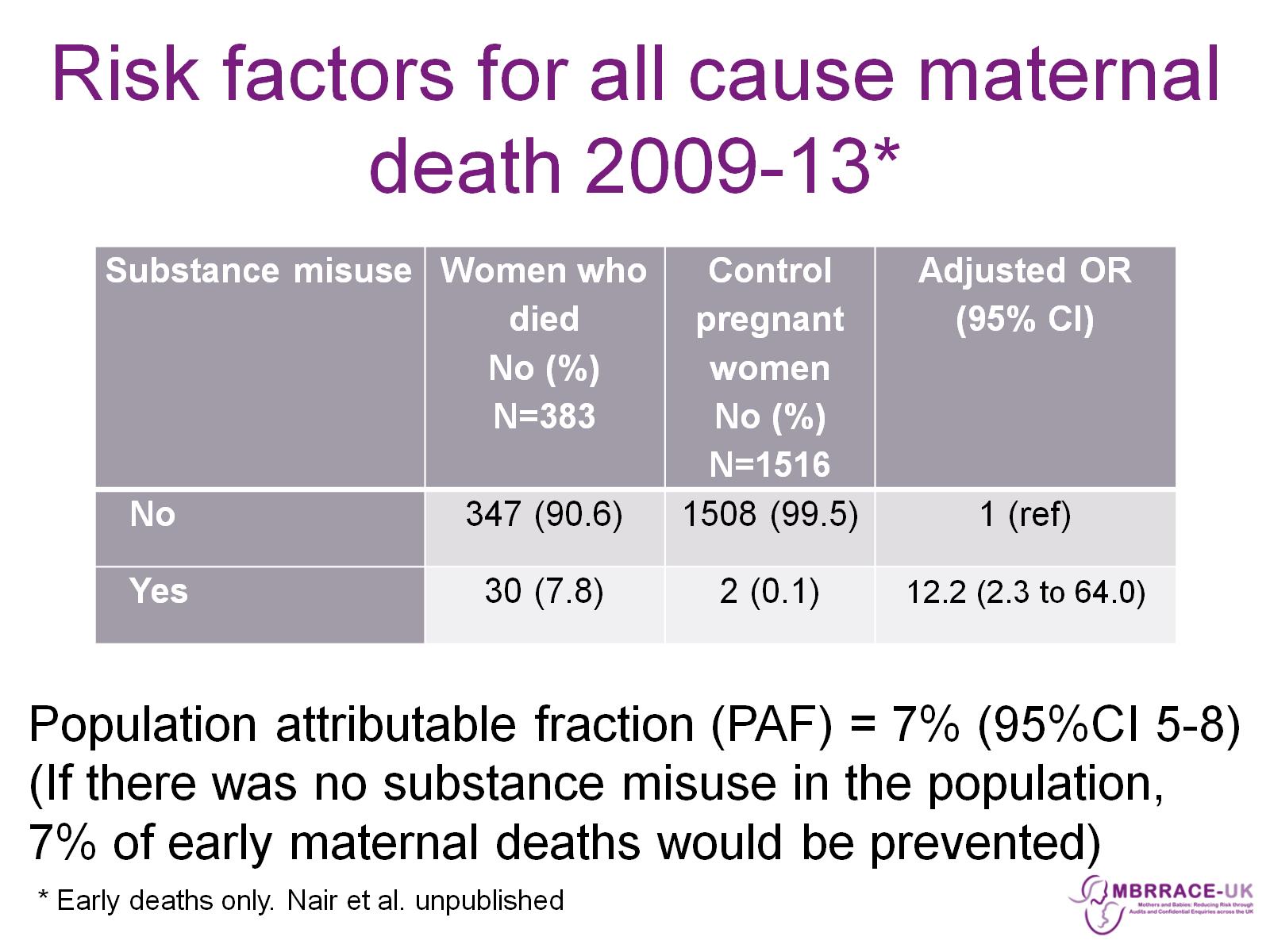 Risk factors for all cause maternal death 2009-13*
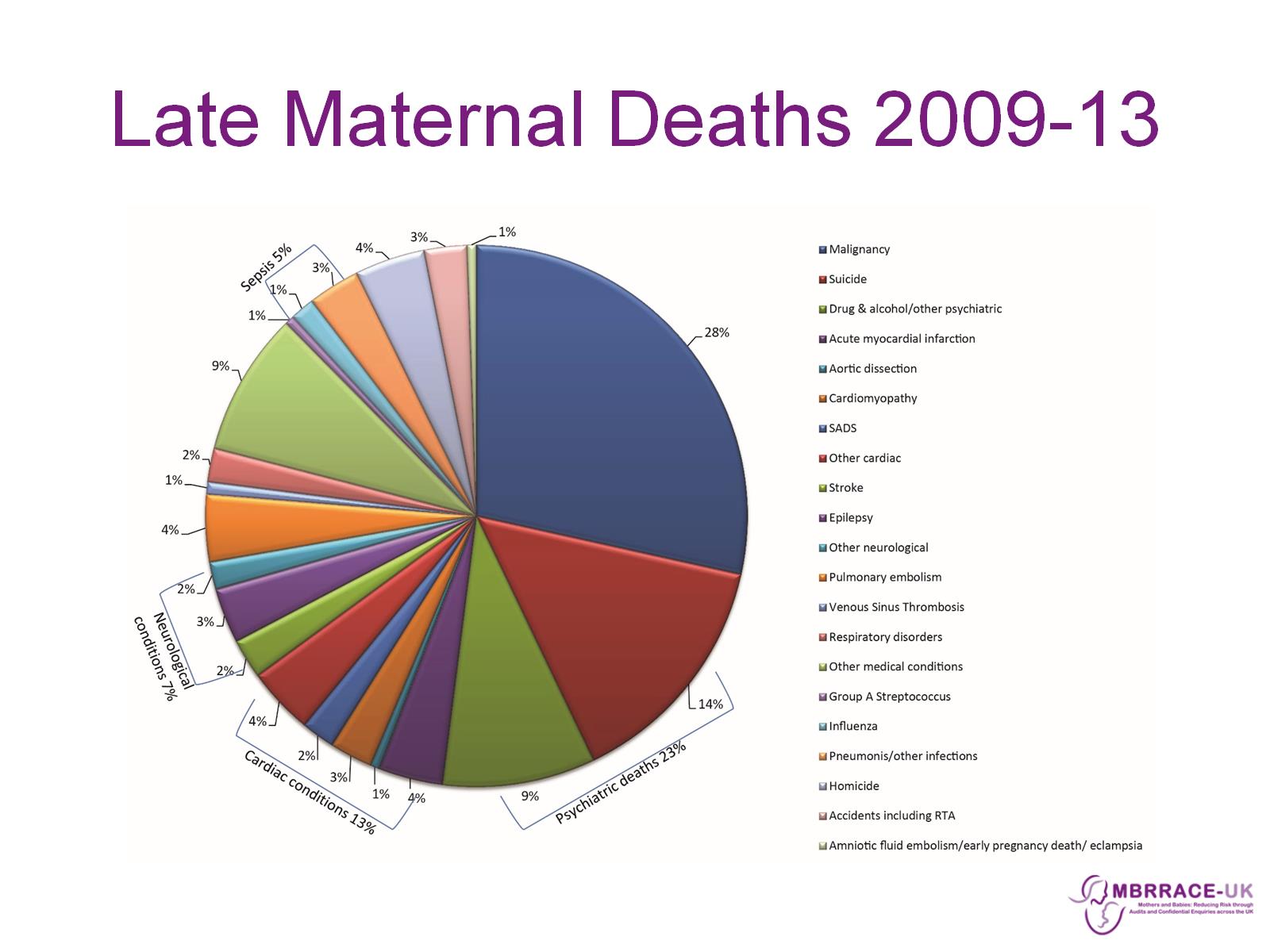 Late Maternal Deaths 2009-13
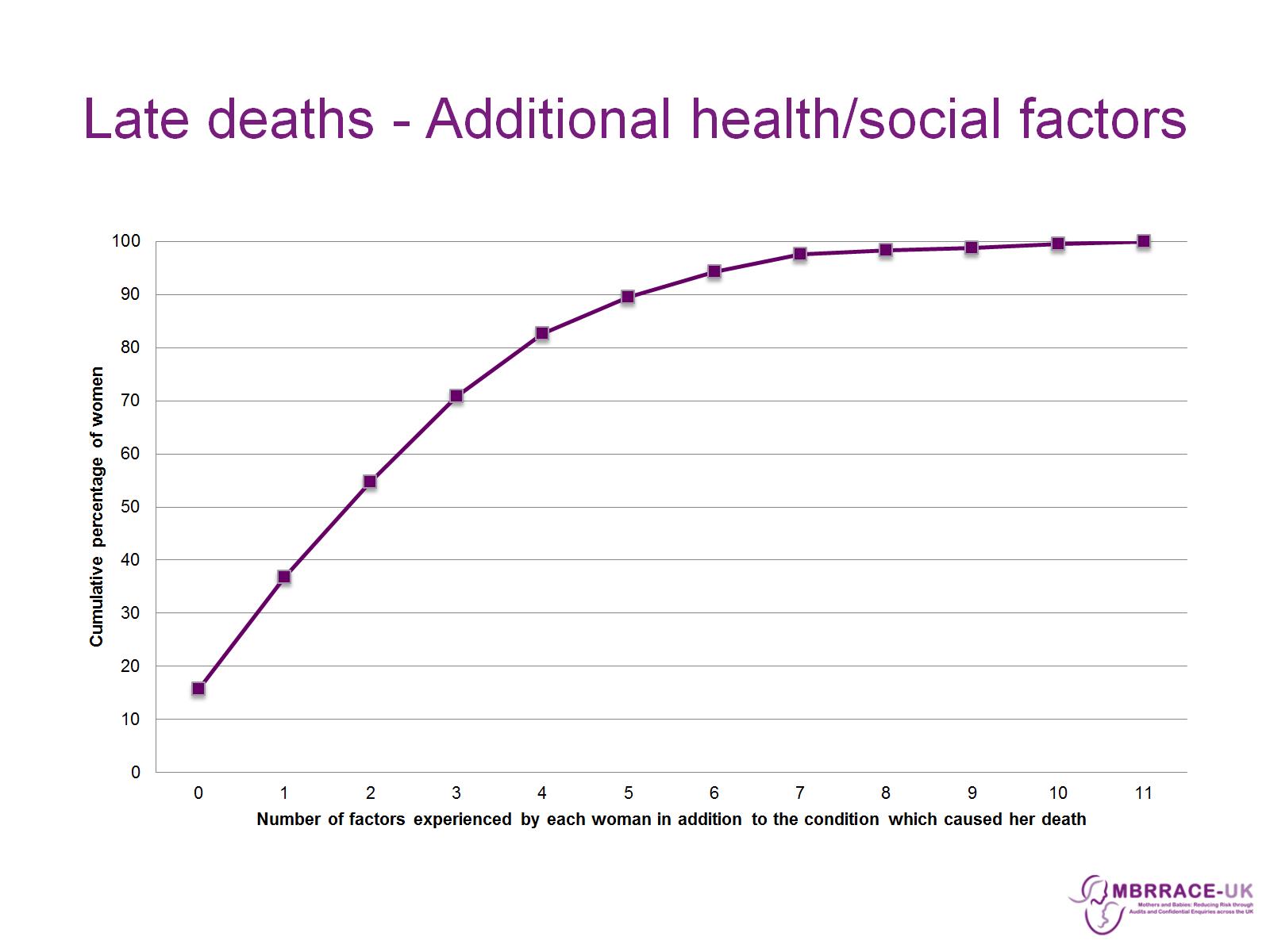 Late deaths - Additional health/social factors
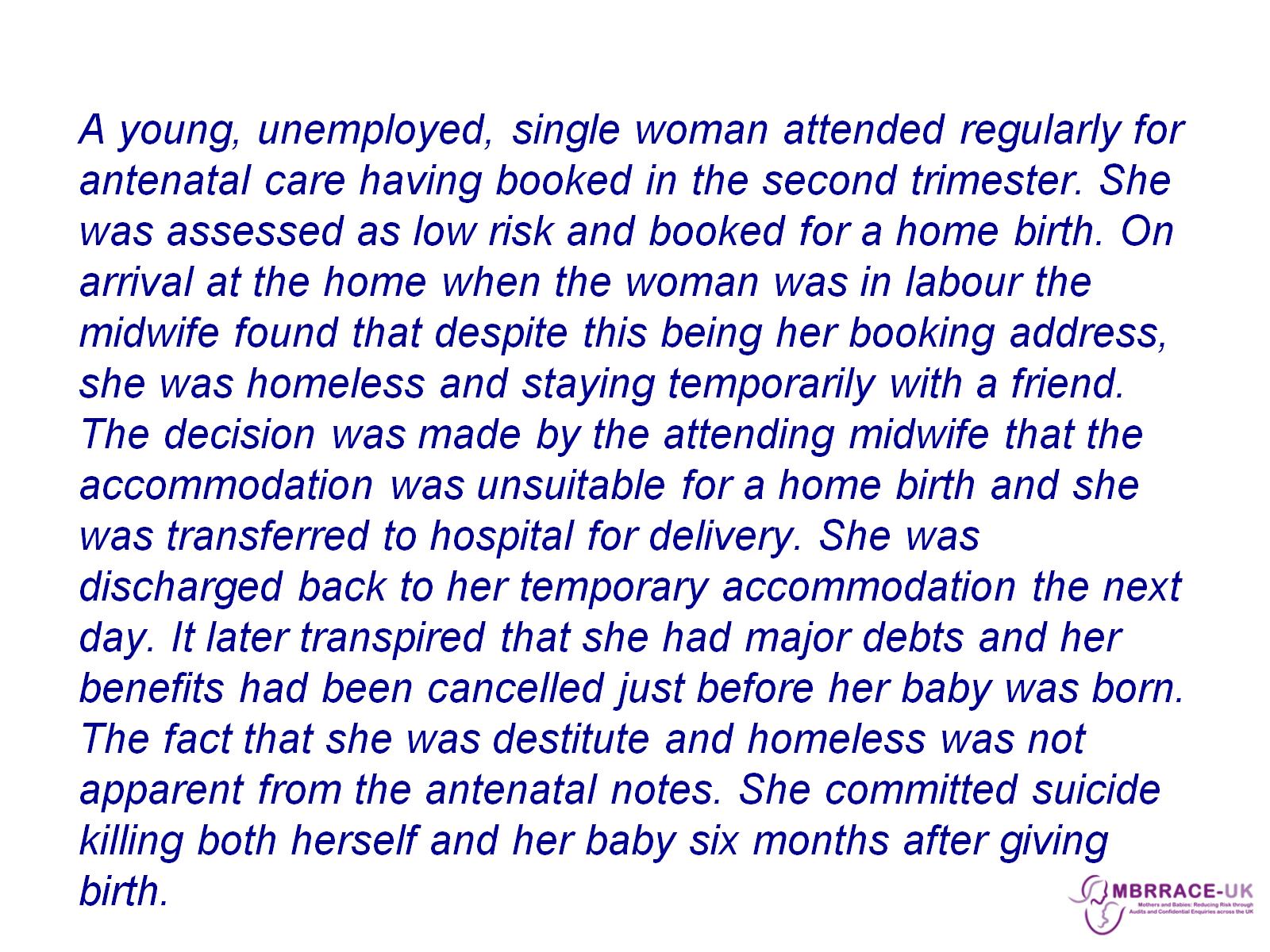 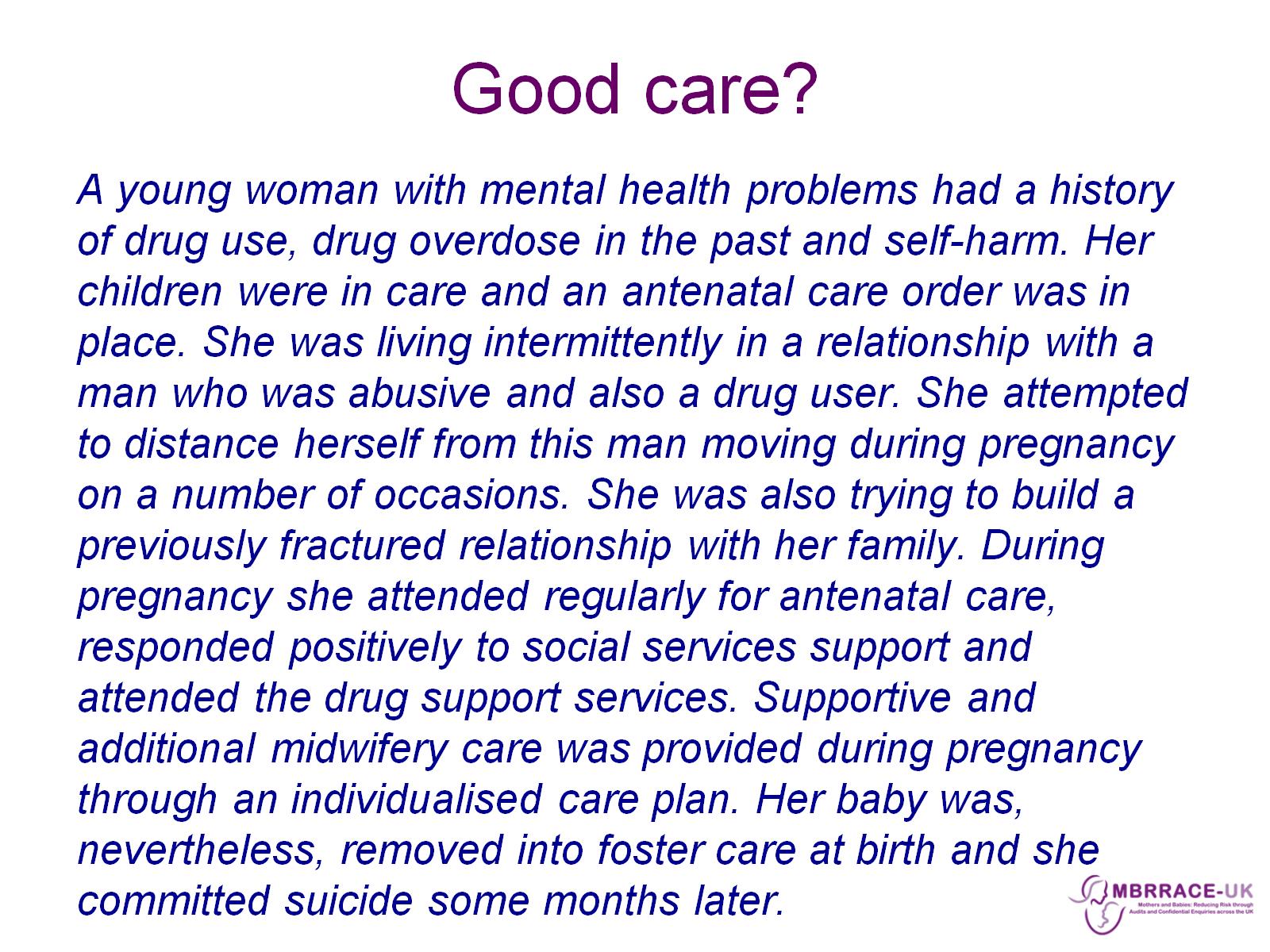 Good care?
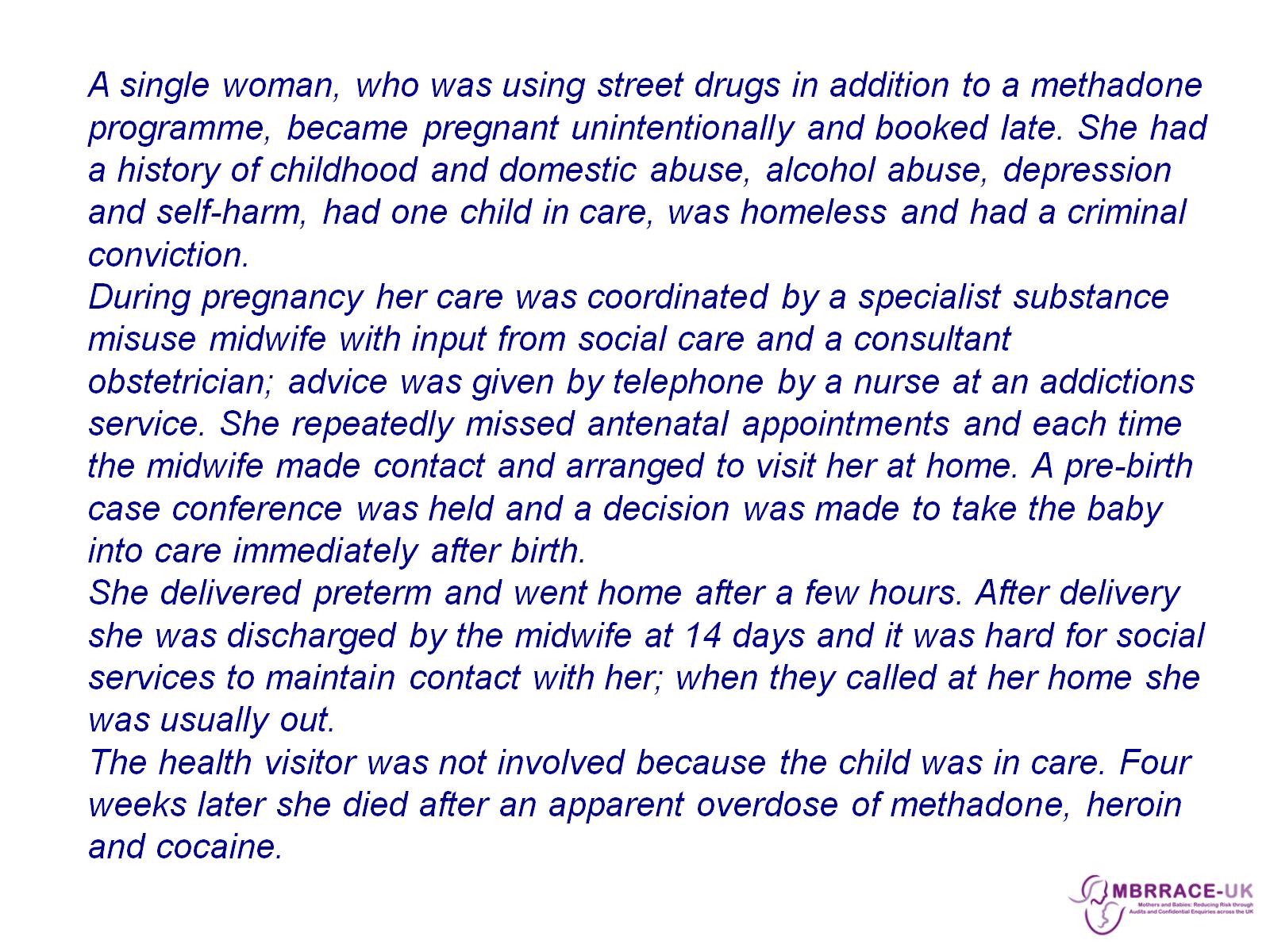 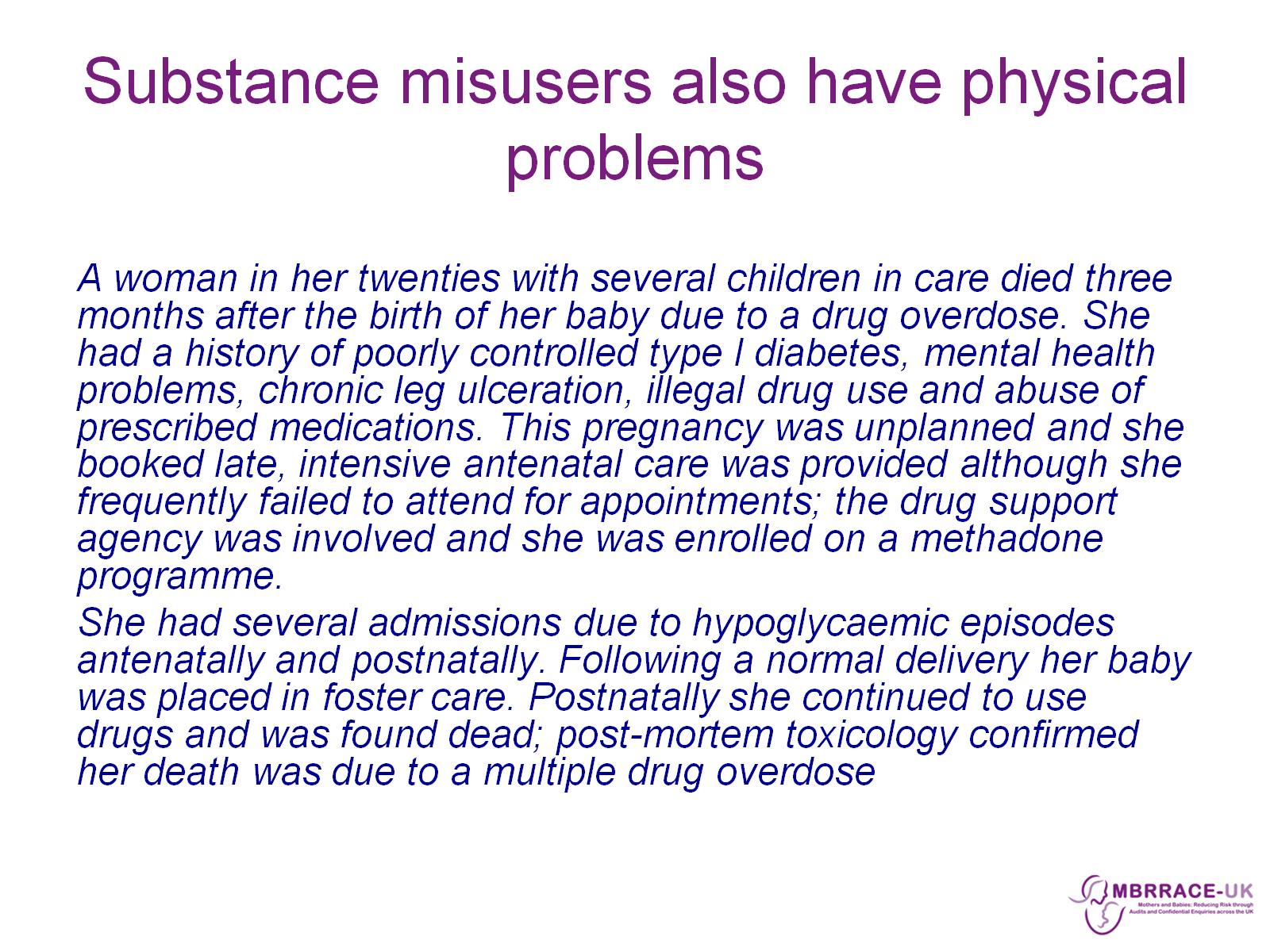 Substance misusers also have physical problems
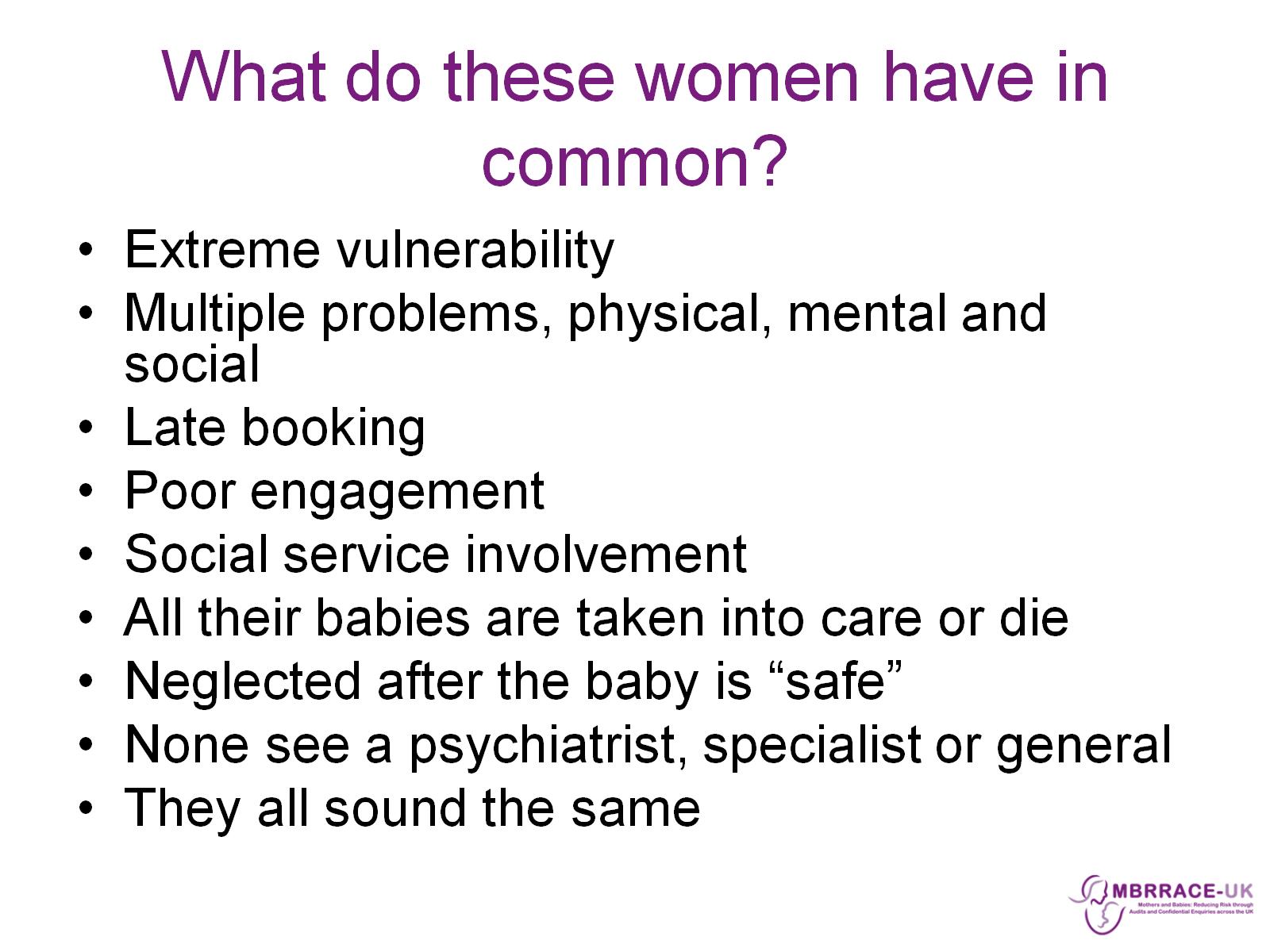 What do these women have in common?
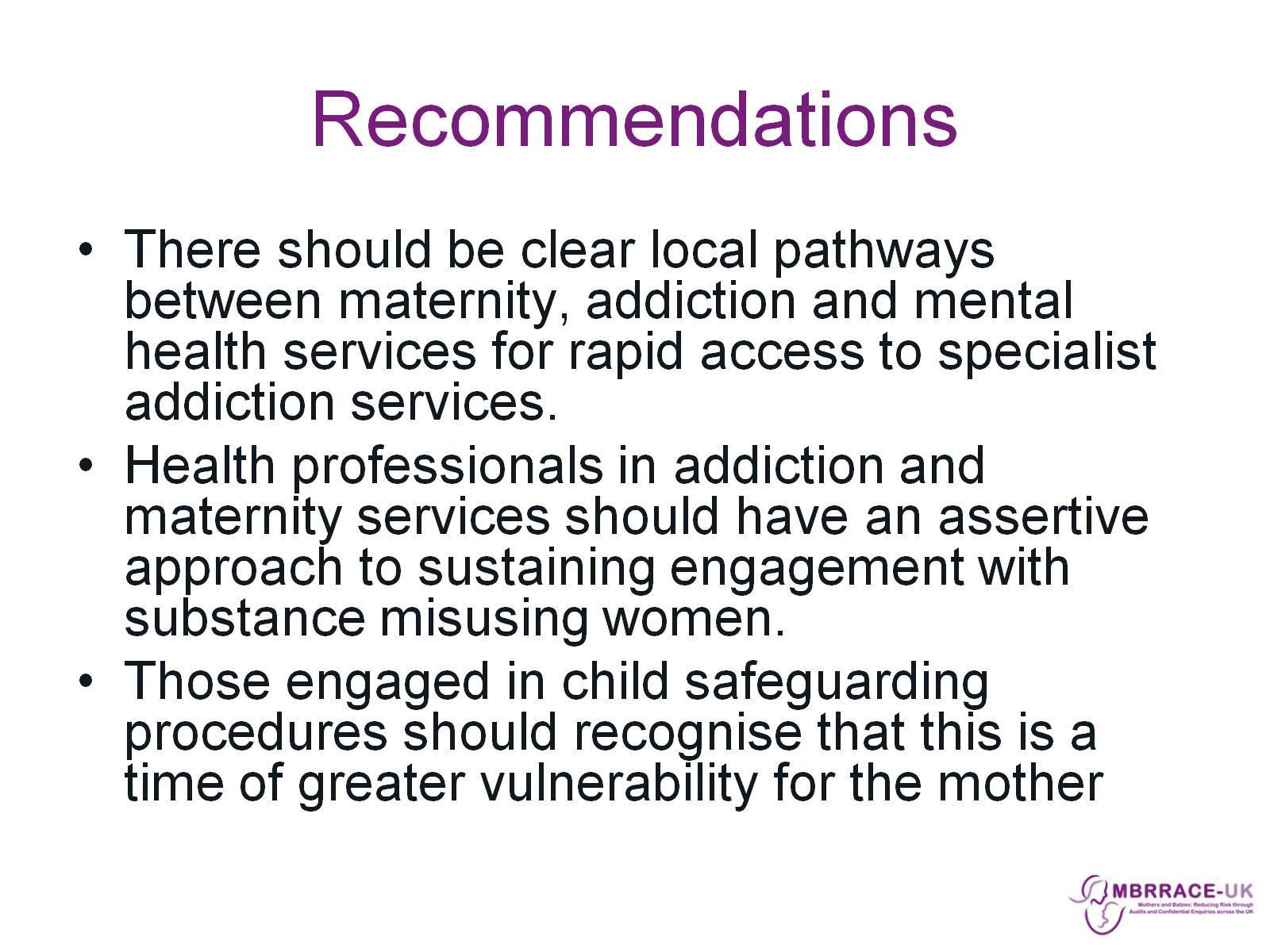 Recommendations
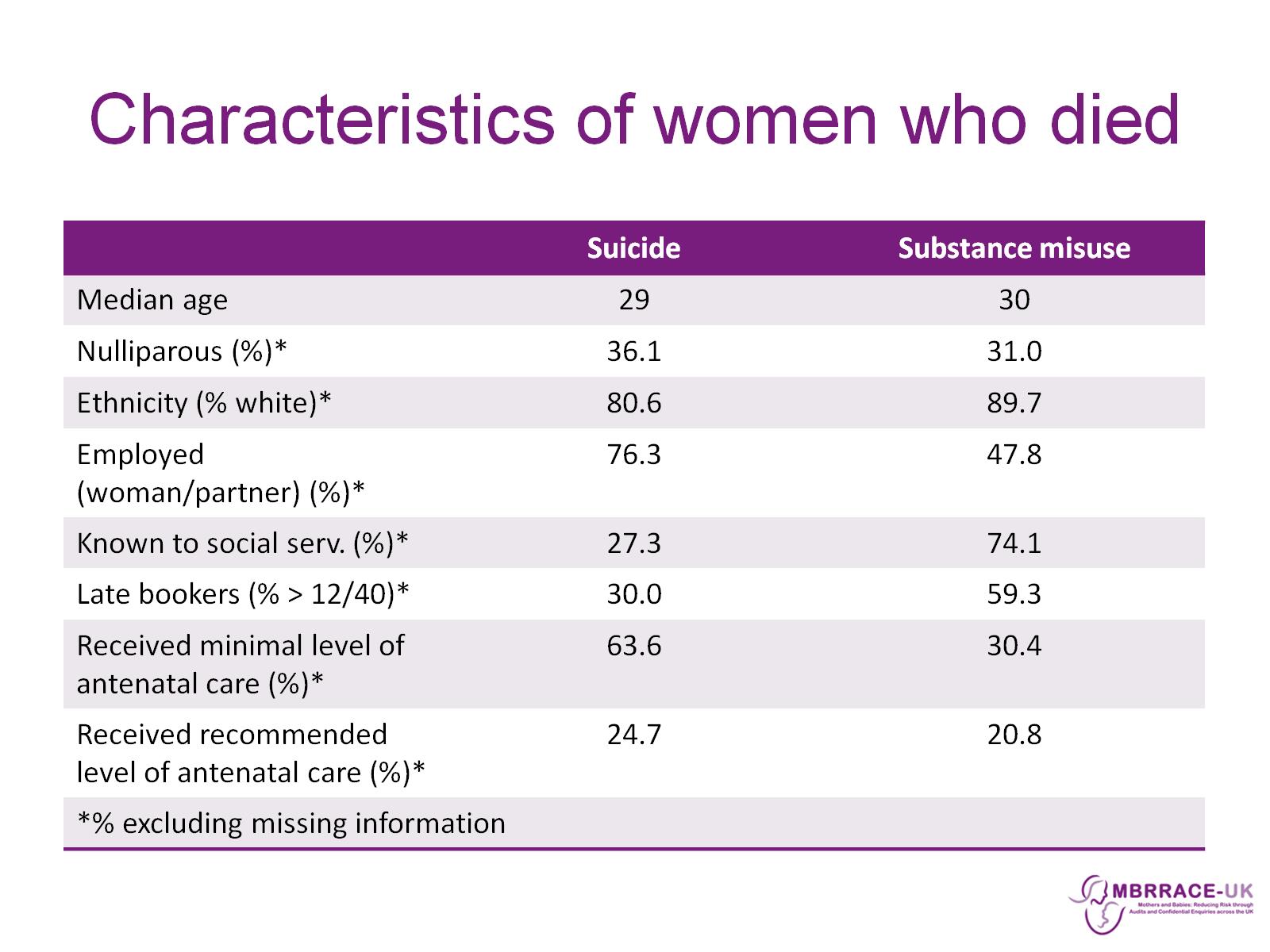 Characteristics of women who died
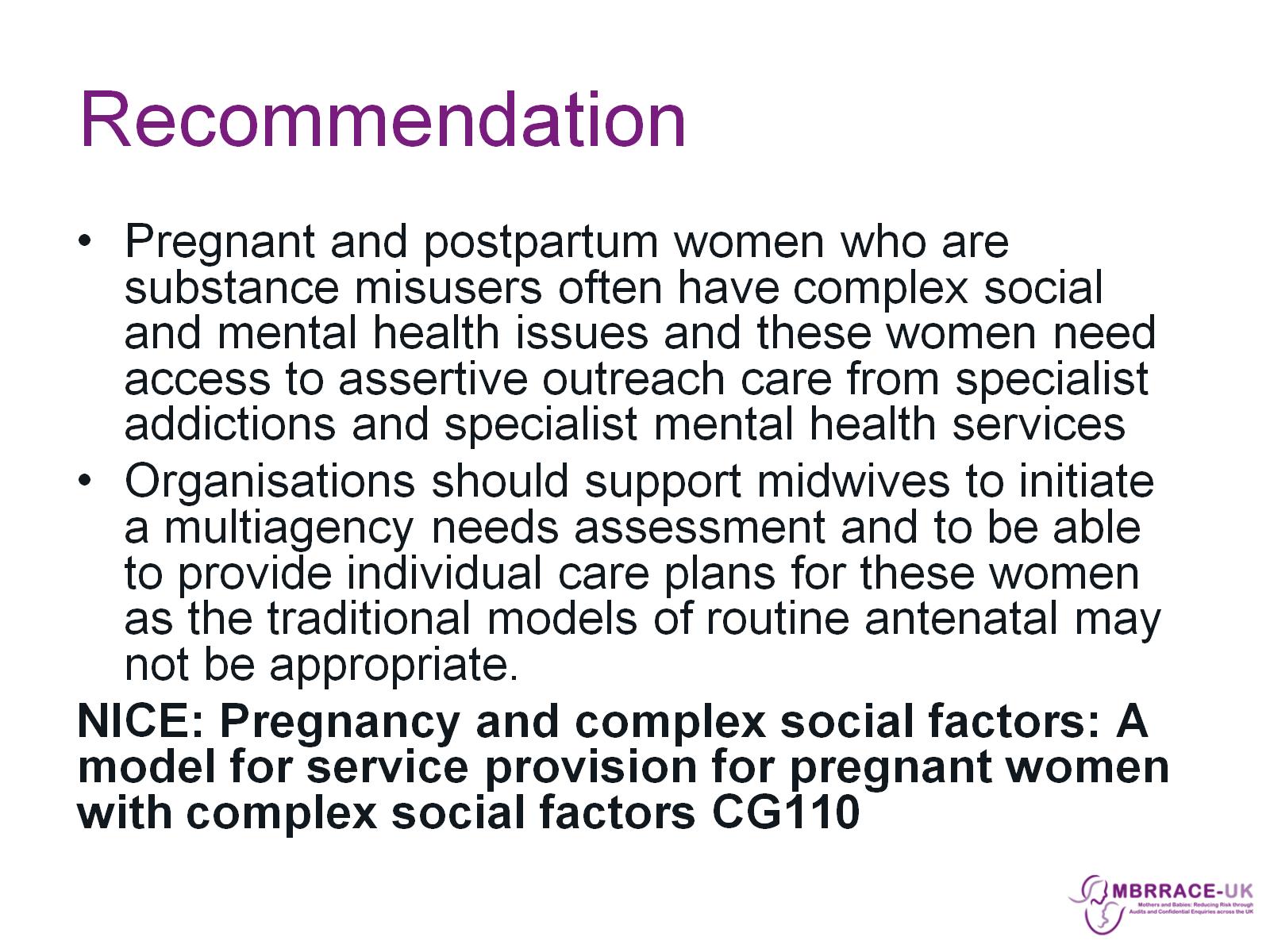 Recommendation
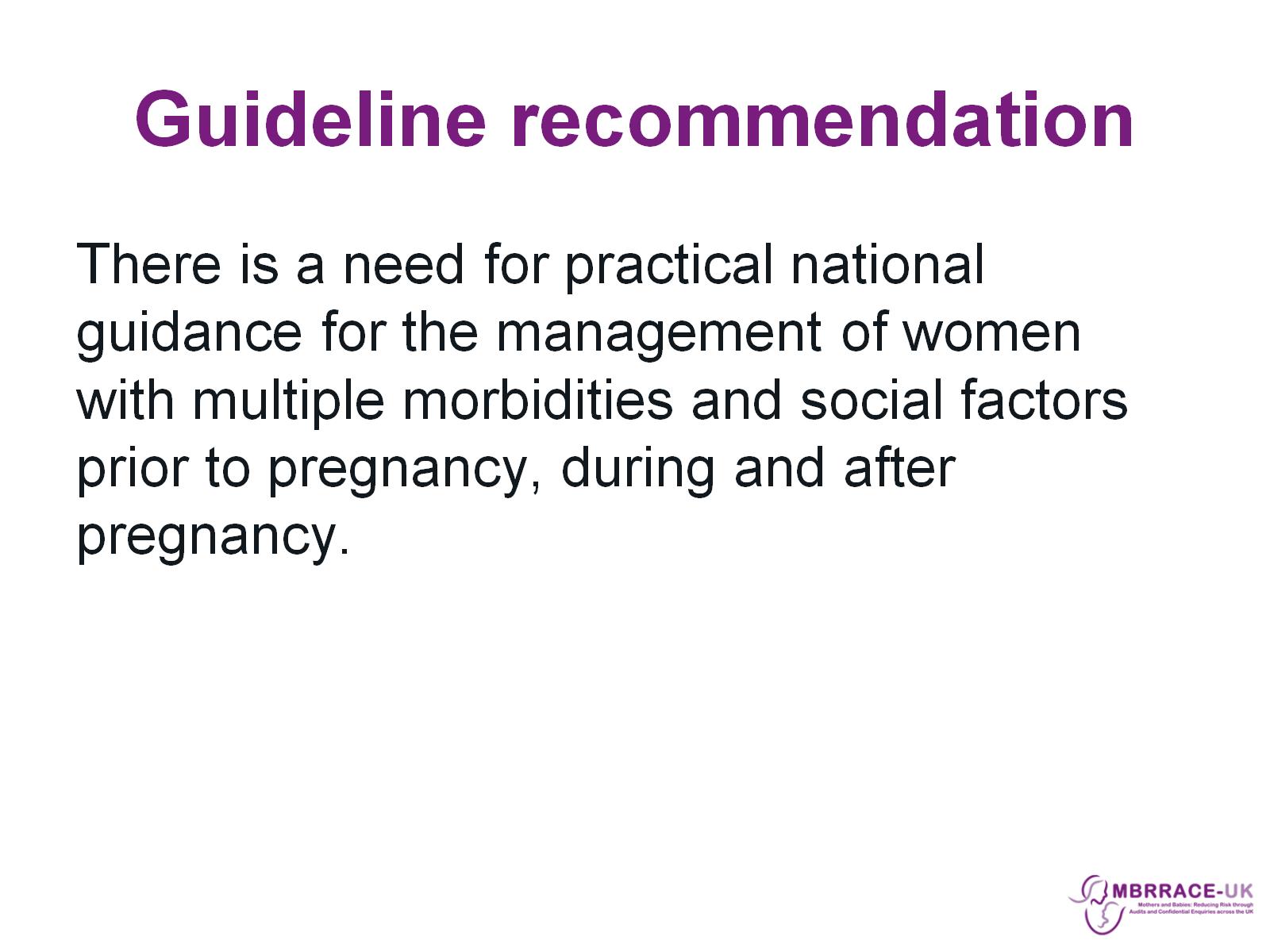 Guideline recommendation
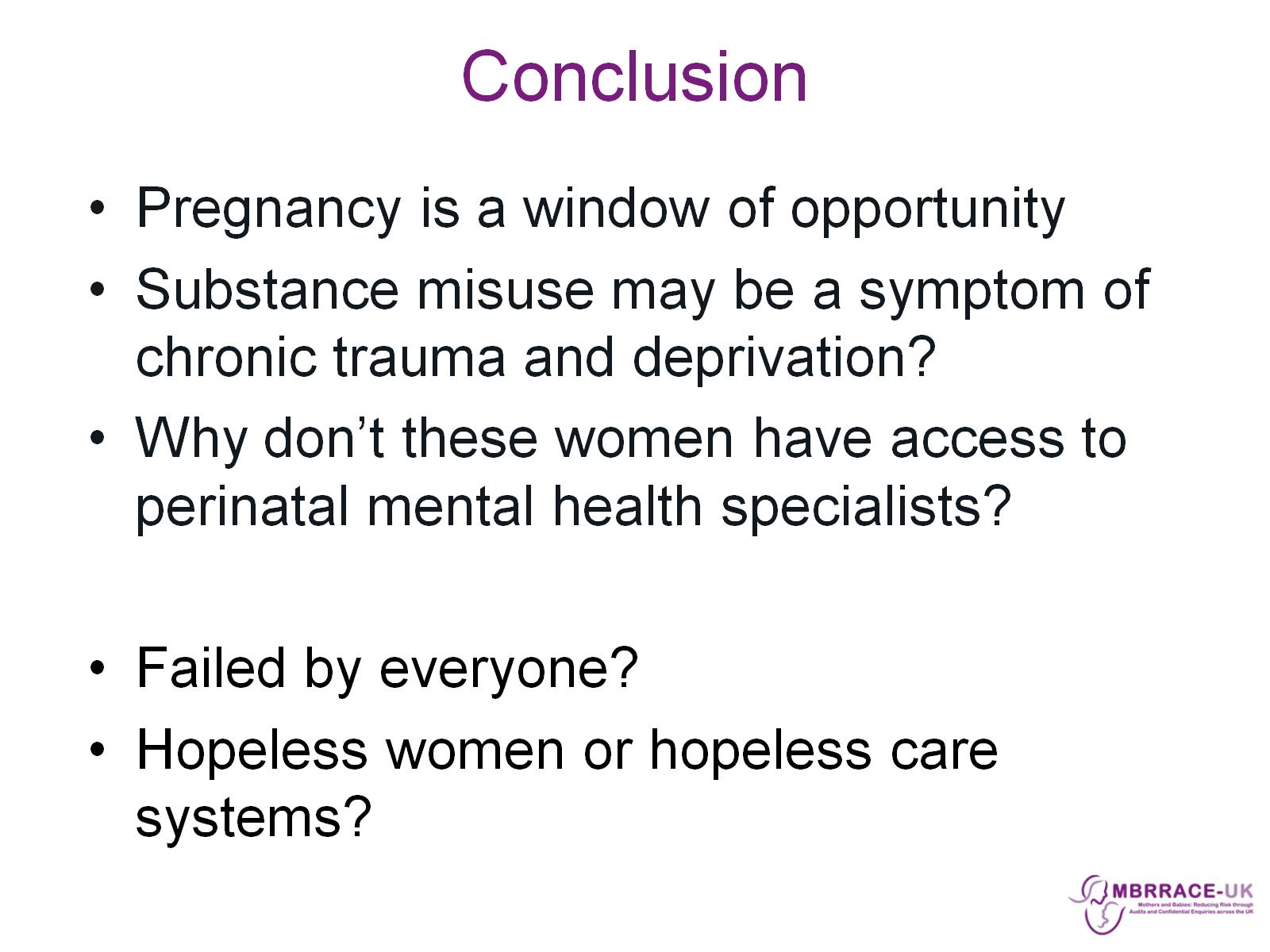 Conclusion